Supplementary
20170828
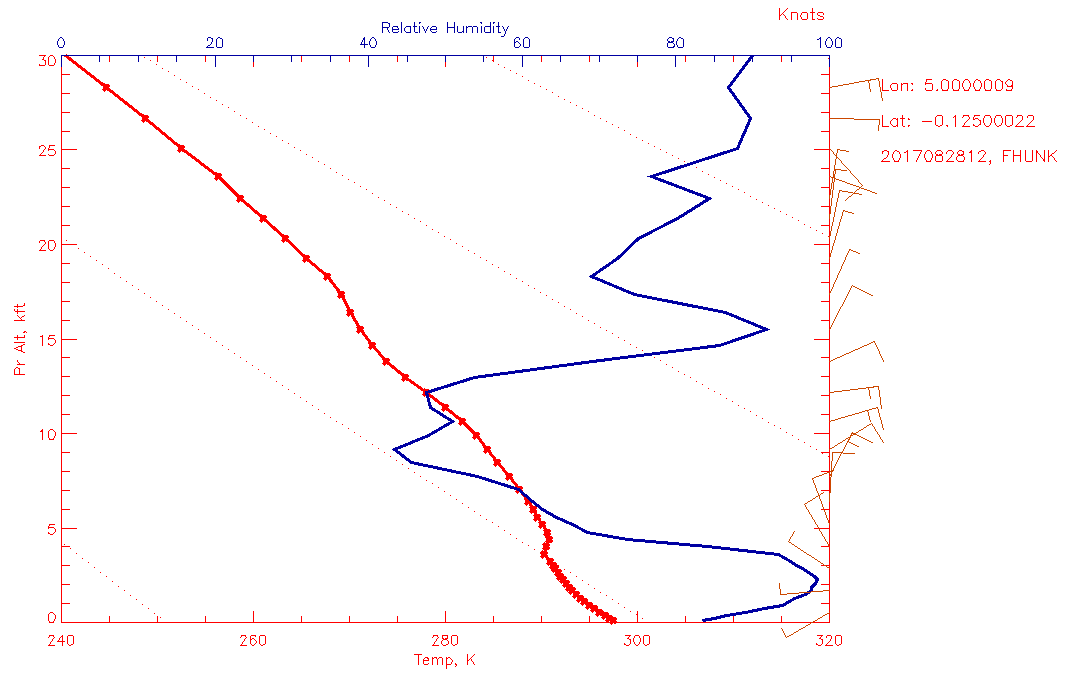 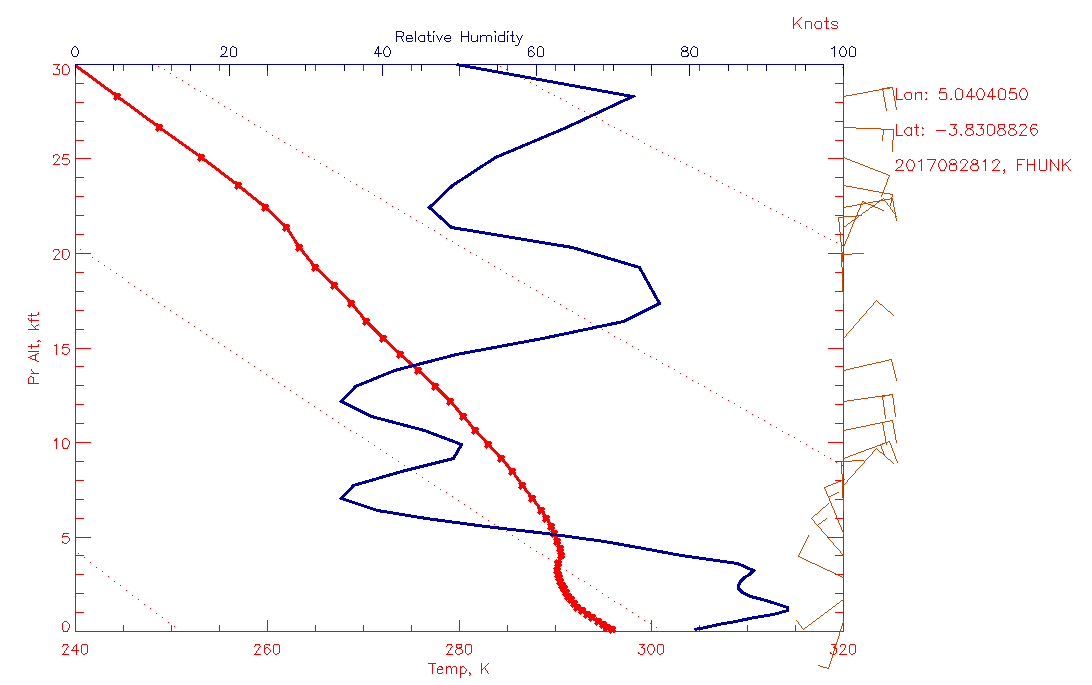 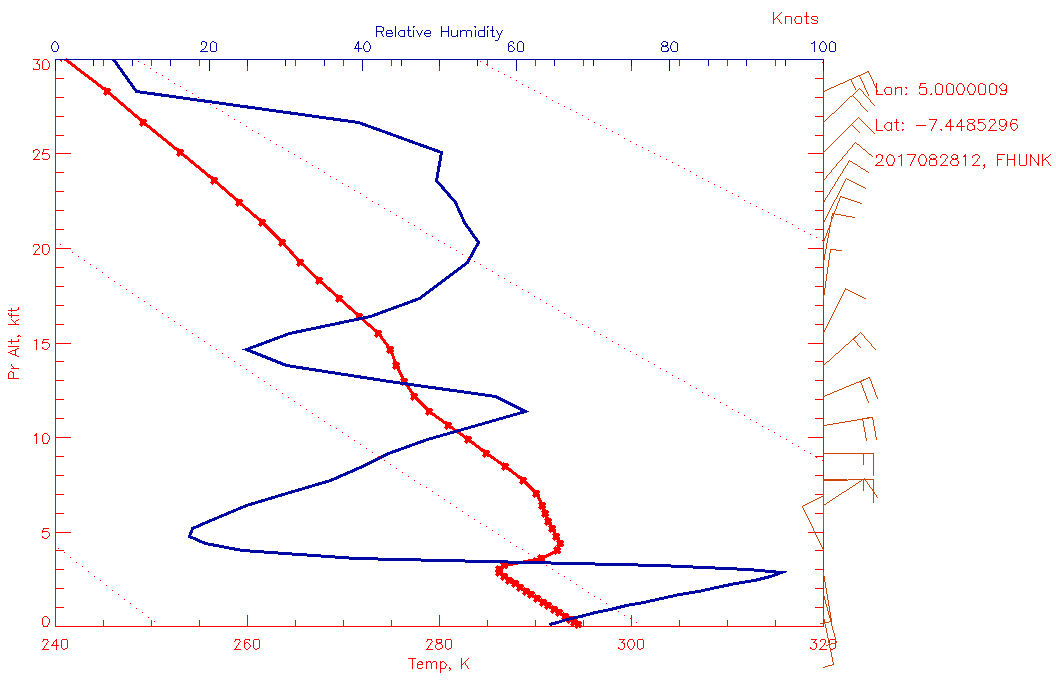 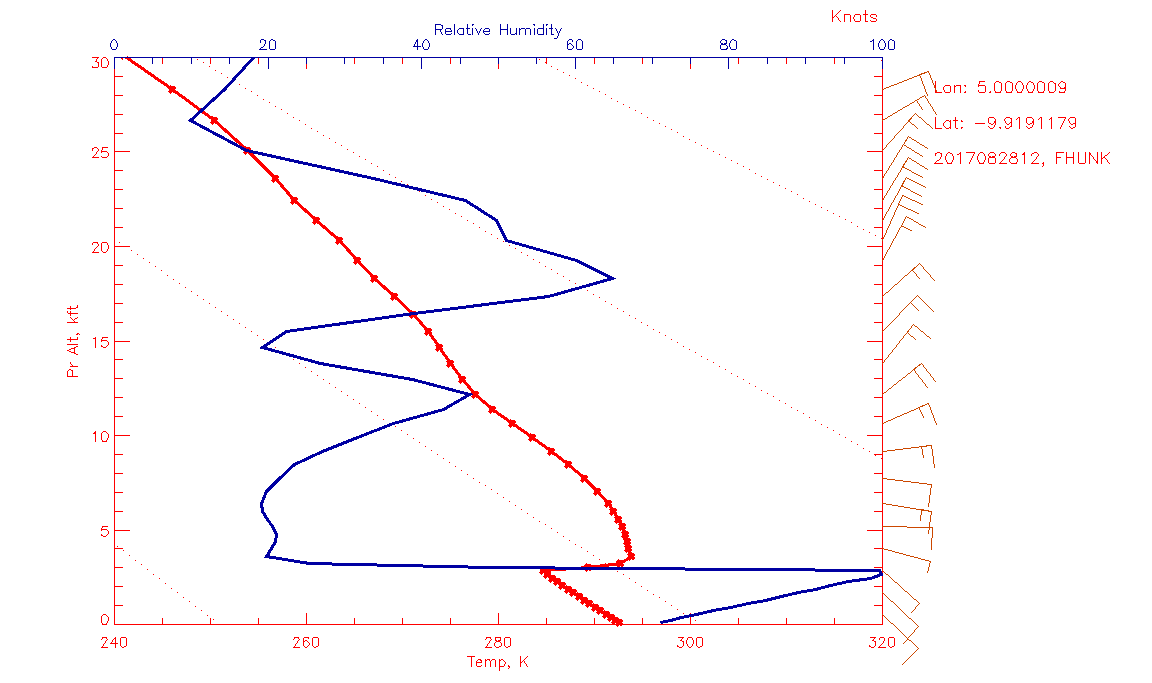 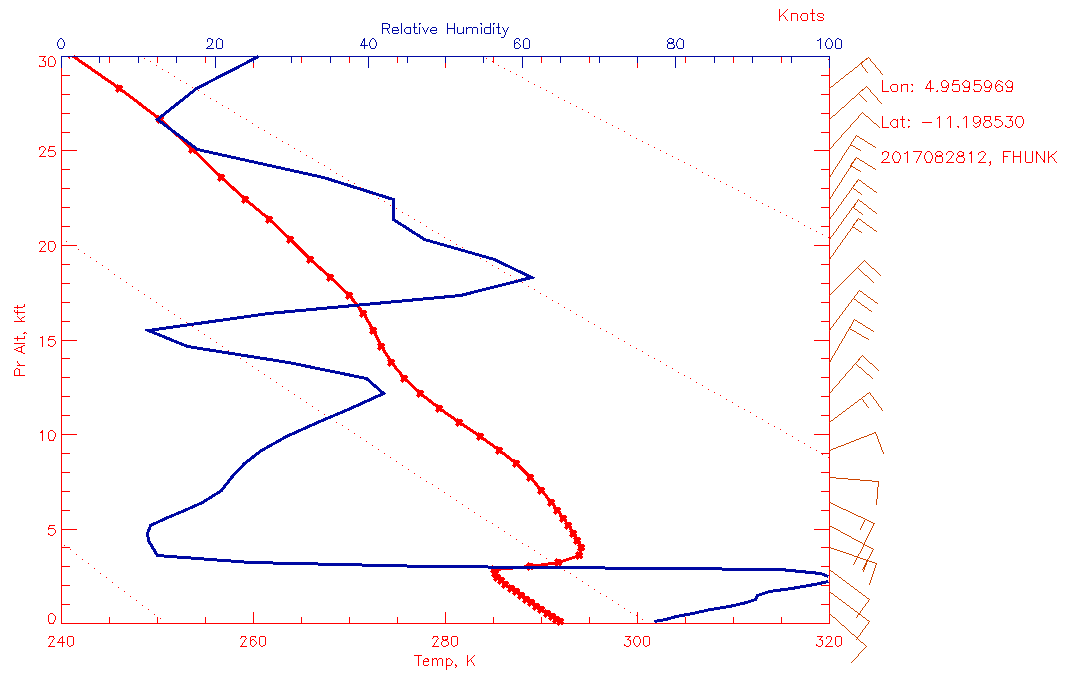 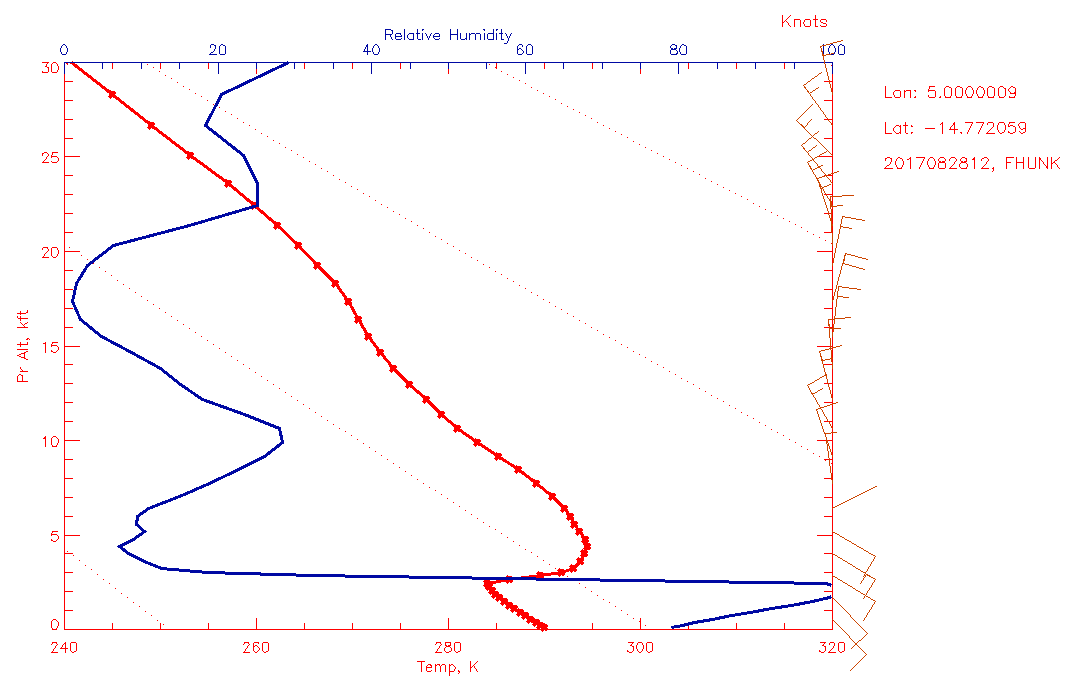